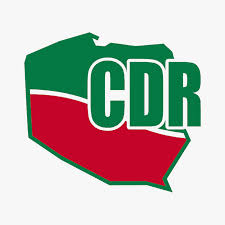 AKIS w Polsce
Warsztaty na temat usprawnienia transferu wiedzy pomiędzy nauką a praktyką w ramach systemu AKIS, w kontekście przyszłych rozwiązań i instrumentów WPR
Sękocin Stary 25 kwietnia 2019 r.
Doradztwo rolnicze:
doradcy terenowi
i specjaliści ODR
Badania i edukacja: naukowcy, wykładowcy
Polityka rolna, ustawodawstwo,
inspekcja: politycy, administracja rządowa i  samorządowa
Zaopatrzenie: dostawcy środków produkcji oraz usług techn. i finansowych
Zbyt: handlowcy, przetwórcy
Produkcja: producenci
(rolnicy i mieszkańcy wsi)
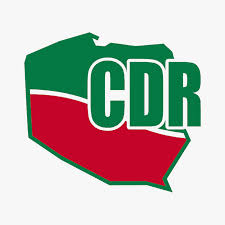 Model społecznej interakcji (Bank Światowy)
Za prof. J. Kanią
2
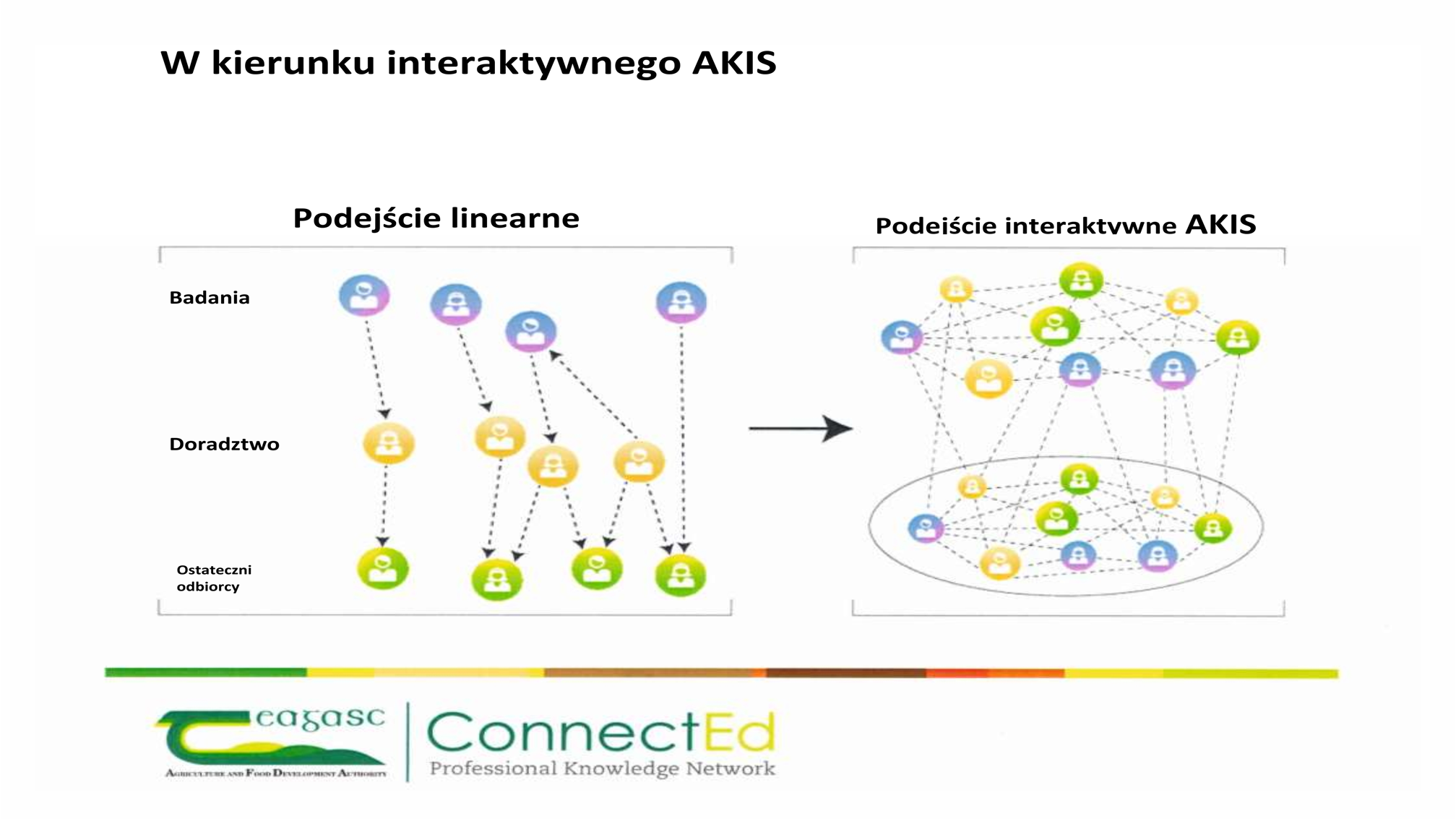 Doradztwo:
Centrum Doradztwa Rolniczego (CDR) (1),
ośrodki doradztwa rolniczego (ODR) (16),
izby rolnicze (IR) (16),
prywatne organizacje doradcze (163), organizacje pozarządowe
Polityka rolna:
MRiRW, MŚ, MF, MNiSW, komisje parlamentarne rolnictwa (2), agencje państwowe (3), inspekcje państwowe (5),  urzędy marszałkowskie (16), powiaty (314) i gminy wiejskie (1571)
Badania i edukacja:
instytucje badawcze ze sfery rolnictwa (13), uniwersytety (10): przyrodnicze i rolnicze, szkoły wyższe z kierunkami rolniczymi (15), średnie szkoły rolnicze (45)
Zaopatrzenie:
dostawcy środków produkcji, usług technicznych i finansowych
Sprzedaż / skup:
zakłady sprzedaży i przetwórstwa, żywności,
spółdzielnie,
hurtownie
Rolnicy / producenci rolni:
gospodarstwa rolne rodziny wiejskie, organizacje producentów, organizacje branżowe rolników
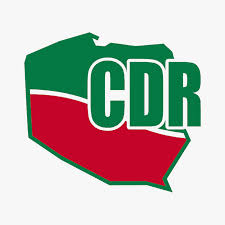 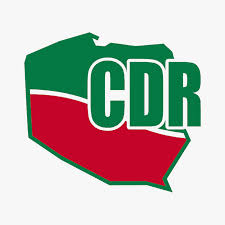 System wiedzy w rolnictwie polskim
Relacje:
bardzo silne
silne
słabe
Za prof. J. Kanią
3
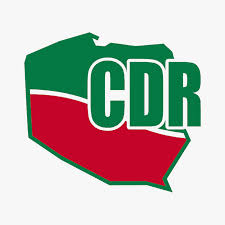 AKIS w Unii Europejskiej
AKIS jako narzędzie wsparcia procesów innowacyjnych w sektorze rolno-spożywczym
AKIS w literaturze pojawił się w latach dziewięćdziesiątych minionego wieku jako Agricultural Knowledge and Information Systems, definiowany jako „zbiór organizacji rolniczych i / lub osób oraz powiązania i interakcje między nimi, zaangażowane w tworzenie, przekształcanie, transmisję, przechowywanie, wyszukiwanie, integrację, rozpowszechnianie i wykorzystanie wiedzy i informacji, w celu współdziałania synergistycznego w celu wsparcia podejmowania decyzji, rozwiązywania problemów i innowacji w rolnictwie” .
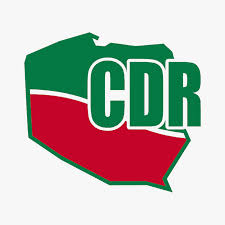 EUROPEJSKI SYSTEM WIEDZY I INNOWACJI ROLNICZEJ AKIS
Stały Komitet ds. Badań w Dziedzinie Rolnictwa (SCAR) został ustanowiony w 1974 r. Po wznowieniu działalności 2005 r. SCAR w Komisji Europejskiej stał się cenionym źródłem sugestii dotyczących europejskich badań nad rolnictwem i szeroko pojętej biogospodarki. SCAR jest obecnie uznawany przez Komisję Europejską i państwa członkowskie za cenny organ koordynujący i doradczy ds. badań w dziedzinie rolnictwa i rozwoju biogospodarki . Odgrywa ważną rolę w łączeniu badań i innowacji oraz usuwaniu barier dla innowacji, a także ma na celu ułatwienie sektorom publiczno-publicznym i publiczno-prywatnym współpracy w zakresie upowszechniania innowacji, które podejmują wyzwania stojące przed biogospodarką. Komitet pracuje poprzez tematyczne grupy robocze, współpracujące i sstrategiczne (collaborative and strategic).
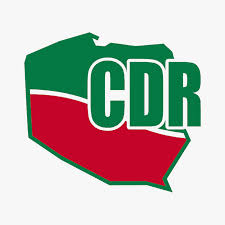 Grupa Robocza SCAR Systemu Wiedzy i Innowacji w Rolnictwie
Jej powstanie było konsekwencją konkluzji trzeciego raportu SCAR Foresight, wskazującego na poważne niedomagania systemu transferu wiedzy i innowacji w rolnictwie. Stary "liniowy" model transferu technologii (od naukowców do użytkowników) jest stopniowo zastępowany przez interaktywny model systemów integrujących wiedzę, adaptację, doradztwo i edukację.
Na tej podstawie Stały Komitet ds. Badań w dziedzinie Rolnictwa (SCAR) rozpoczął prace nad Systemami Wiedzy i Innowacji w Rolnictwie (AKIS) w Strategicznej Grupie Roboczej SCAR-AKIS w 2010 roku . 
Grupa SCAR-AKIS nie tylko udziela porad Komisji i państwom członkowskim, ale również jest platformą wymiany poglądów na temat nowych koncepcji. 
Jedną z najważniejszych jest Europejskie partnerstwo innowacyjne na rzecz zrównoważonego rolnictwa (EIP-AGRI), które ma na celu połączenie wiedzy z praktyki i badań na różnych poziomach polityki regionalnej, krajowej i europejskiej.
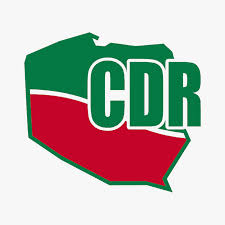 AKIS w Unii Europejskiej cd.
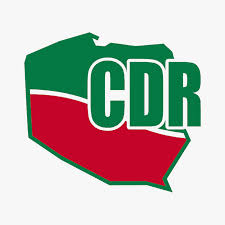 Czy w Polsce istnieje AKIS?
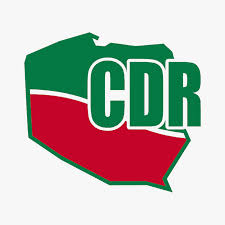 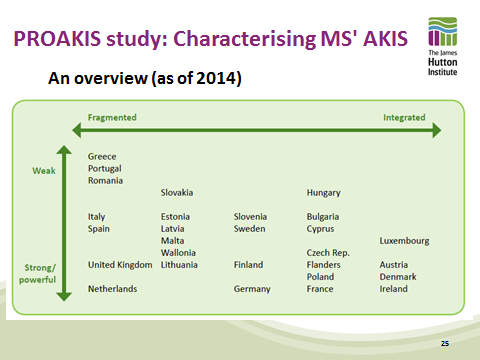 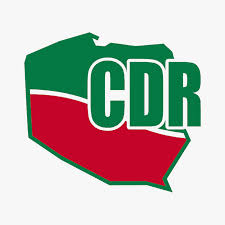 Strategia wzmocnienia AKIS wymaga
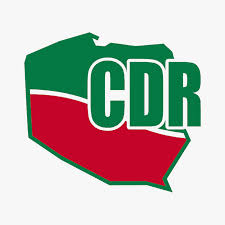 Lepszy AKIS to
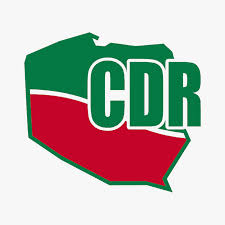 Grupa I – moderator Ireneusz Drozdowski, broker CDR Brwinów
Co można i co należy zrobić, aby rolnicy wdrażali innowacyjne rozwiązania?
Co można i co należy zrobić, aby nauka odpowiadała na aktualne potrzeby i proponowała użyteczne innowacje?
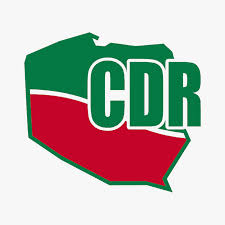 Grupa II – moderator Henryk Skórnicki, Dyrektor Oddziału CDR w Radomiu
Jak usprawnić działanie systemu doradztwa w Polsce?
Co można i co należy zrobić, aby nauka odpowiadała na aktualne potrzeby i proponowała użyteczne innowacje?
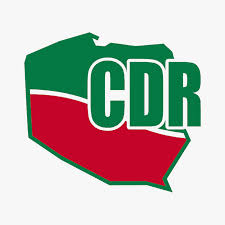 Grupa III – moderator Mariusz Tatka, Dyrektor Oddziału CDR w Poznaniu
Jak wzmocnić wykorzystanie ICT we wdrażaniu i upowszechnianiu innowacji?
Co można i co należy zrobić, aby nauka odpowiadała na aktualne potrzeby i proponowała użyteczne innowacje?
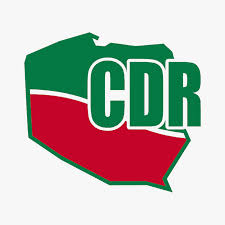 Prezentacja wyników prac grup
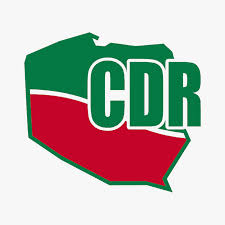 Co można, co należy zrobić, aby rolnicy wdrażali innowacyjne rozwiązania?
Dyskusja
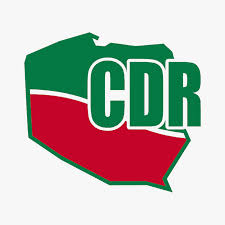 Co można, co należy zrobić, aby rolnicy wdrażali innowacyjne rozwiązania?
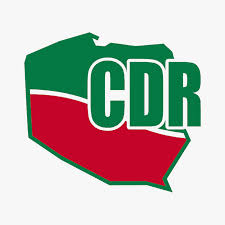 Co można co należy zrobić, aby nauka odpowiadała na aktualne potrzeby i proponowała użyteczne innowacje?
Dyskusja
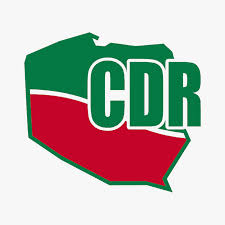 Co można co należy zrobić, aby nauka odpowiadała na aktualne potrzeby i proponowała użyteczne innowacje?
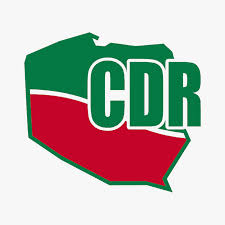 Jak usprawnić działanie systemu doradztwa w Polsce?
Dyskusja
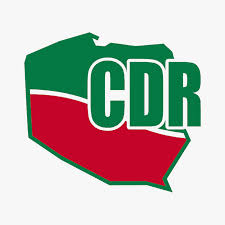 Jak usprawnić działanie systemu doradztwa w Polsce?
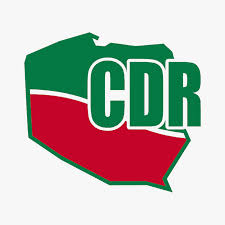 Jak usprawnić działanie systemu doradztwa w Polsce? Cd.
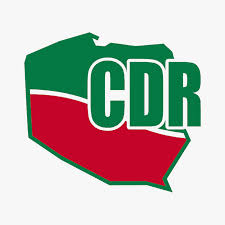 Jak usprawnić działanie systemu doradztwa w Polsce? Cd.
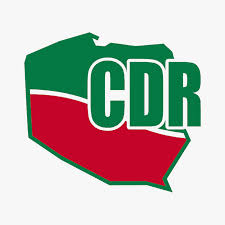 Jak wzmocnić wykorzystanie ICT we wdrażaniu i upowszechnianiu informacji?
Dyskusja
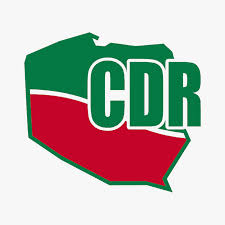 Jak wzmocnić wykorzystanie ICT we wdrażaniu i upowszechnianiu informacji?
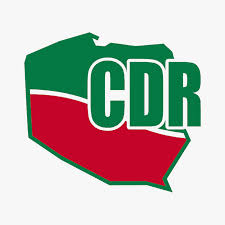 Jak wzmocnić wykorzystanie ICT we wdrażaniu i upowszechnianiu informacji?
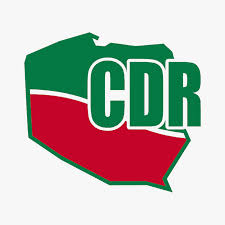 Bardzo dziękuję za spotkanie i twórczą dyskusję
andrzej@halasiewicz.pl
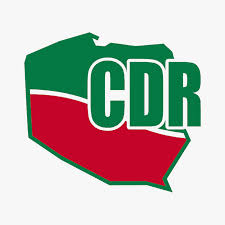 Charakterystyka polskiego AKIS (SWOT)
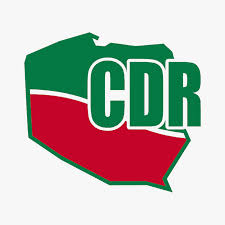 Artykuł 5Cele ogólne
Wsparcie z EFRG i EFRROW ma na celu dalszą poprawę zrównoważonego rozwoju rolnictwa, żywności i obszarów wiejskich oraz przyczynia się do osiągnięcia następujących celów ogólnych:
a)	wspieranie inteligentnego, odpornego i zróżnicowanego sektora rolnictwa przy zapewnieniu bezpieczeństwa żywnościowego;
b)	zwiększenie troski o środowisko oraz intensyfikacja działań w dziedzinie klimatu, aby przyczynić się do realizacji unijnych celów związanych ze środowiskiem i klimatem;
c)	umacnianie struktury społeczno-ekonomicznej obszarów wiejskich.
Cele te uzupełnia przekrojowy cel modernizacji tego sektora przez sprzyjanie dzieleniu się wiedzą, innowacji i cyfryzacji w rolnictwie i na obszarach wiejskich, a także zachęcanie do ich wykorzystywania.
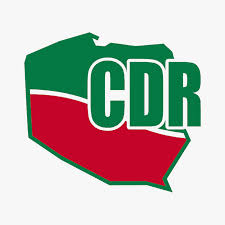 Artykuł 6Cele szczegółowe
wspieranie godziwych dochodów gospodarstw rolnych i ich odporności w całej Unii w celu zwiększenia bezpieczeństwa żywnościowego;
bzwiększenie zorientowania na rynek i konkurencyjności, w tym większe ukierunkowanie na badania naukowe, technologię i cyfryzację;
poprawa pozycji rolników w łańcuchu wartości;
przyczynianie się do łagodzenia zmiany klimatu i przystosowywania się do niej, a także wykorzystanie zrównoważonej energii;
wspieranie zrównoważonego rozwoju i wydajnego gospodarowania zasobami naturalnymi, takimi jak woda, gleba i powietrze;
przyczynianie się do ochrony różnorodności biologicznej, wzmacnianie usług ekosystemowych oraz ochrona siedlisk i krajobrazu; 
przyciąganie młodych rolników i ułatwianie rozwoju działalności gospodarczej na obszarach wiejskich;
promowanie zatrudnienia, wzrostu, włączenia społecznego i rozwoju lokalnego na obszarach wiejskich, w tym biogospodarki i zrównoważonego leśnictwa;
poprawa reakcji rolnictwa UE na potrzeby społeczne dotyczące żywności i zdrowia, w tym bezpiecznej, bogatej w składniki odżywcze i zrównoważonej żywności, zapobiegania marnotrawieniu żywności, jak również dobrostanu zwierząt.
Zintegrowane podejście do modernizacji, innowacji i transferu wiedzy: 
 (EIP Seminar 17 Oct 2018)
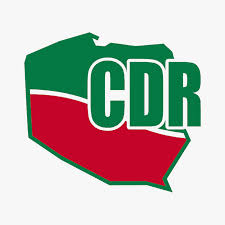 https://ec.europa.eu/eip/agriculture/sites/agri-eip/files/field_event_attachments/eip-agri_sem-spoleto-2018_supporting_doc_cap-post2020_inge_van_oost.pdf
Art 5
Cele przekrojowe modernizacji, dzielenia się wiedzą, innowacyjność i cyfryzacja
Strategiczne podejście do planowania interwencji WPR
Art 102  Modernizacja w Planach Strategicznych WPR: Dobrze funkcjonujący AKIS: 
badania + doradztwo + sieci WPR +… współpraca….
i cyfryzacja
Art 113 
Sieci WPR:
Wzmocnienie wymiany wiedzy i upowszechnianai innowacji
Narzędzia = skierowanie interwencji WPR na wsparcie strategii:
Art 71 
Współpraca: 
Fundusze na przygotowanie i wdrażanie projektów GO EPI
Art 72 
Fundusze dla wymiany wiedzy, doradztwa i informacji
Art 13 
Szczegóły dot doradztwa i innowacji
Art 114 
Szczegółowy opis EPI i GO, modele interactywnych innowacji
[Speaker Notes: Art 102: "AKIS = the combined organisation and knowledge flows between persons, organisations and institutions who use and produce knowledge for agriculture and interrelated fields" => a more inclusive AKIS inducing better knowledge flows supported through interventions in MS’ CAP Strategic Plans, supported by advisory services and networking activities 
Art 114: EIP interactive innovation model principles as basis for innovative solutions: actors with complementary knowledge cooperate to tackle concrete farmers'/foresters' needs and opportunities, EIP Operational Group innovation projects support all CAP objectives 
Art 13: Impartial advisors to be fully integrated in AKIS, providing services covering economic, environmental and social dimensions and delivering up-to-date technological and scientific information developed by research and innovation (=> farm advisory "services" replacing the current FAS "system"), "innovation support" =>  advisory services in particular to support EIP OGs for preparing and implementing innovative projects (= innovation project brokering, innovation project facilitation, etc) 
Art 71: Funding for EIP OG projects through the "cooperation" intervention (= ex M16) 
Art 72: The intervention "knowledge exchange & information" funding supports receiving one-to one advice, organising information actions, setting up advisory & innovation support services, etc (=ex M1&M2) 
Art 113: CAP networks at EU level and national levels should "foster innovation and knowledge" flows (=support EIP networking) and thus will contribute to a well-functioning AKIS]
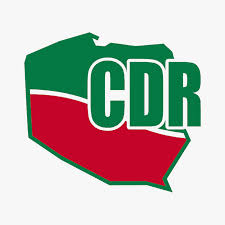 Artykuł 102Modernizacja
W opisie elementów zapewniających modernizację WPR, o której mowa w art. 95 ust. 1 lit. g), podkreśla się elementy planu strategicznego WPR, które przyczynią się do modernizacji sektora rolnego oraz WPR, i zawiera on w szczególności: 
a)	przegląd sposobu, w jaki plan strategiczny WPR przyczyni się do realizacji przekrojowego celu ogólnego określonego w art. 5 akapit drugi, dotyczącego sprzyjania dzieleniu się wiedzą, innowacji i cyfryzacji, a także zachęcania do ich wykorzystywania, w szczególności poprzez:
(i)	opis struktury organizacyjnej europejskiego systemu wiedzy i innowacji w dziedzinie rolnictwa (Agricultural Knowledge and Innovation System – AKIS), pomyślanego jako pomost wymiany praktyk organizacyjnych i wiedzy między osobami, organizacjami i instytucjami, które rozwijają i wykorzystują wiedzę na potrzeby rolnictwa oraz powiązanych dziedzin;
(ii)	opis, w jaki sposób usługi doradcze, o których mowa w art. 13, sieci badawcze i sieci WPR będą uzupełniać się w ramach AKIS oraz w jaki sposób świadczone są usługi doradcze i usługi wsparcia innowacji; 
b)	opis strategii rozwoju technologii cyfrowych w rolnictwie i na obszarach wiejskich, oraz strategii stosowania tych technologii do poprawy skuteczności i efektywności interwencji w ramach planu strategicznego WPR.
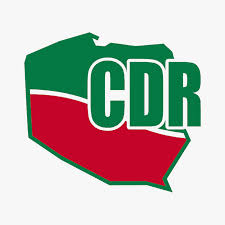 Artykuł 72Wymiana wiedzy i informowanie
1.	Państwa członkowskie mogą przyznawać wsparcie na wymianę wiedzy i informowanie w dziedzinie rolnictwa, leśnictwa i przedsiębiorstw wiejskich, na warunkach określonych w niniejszym artykule i doprecyzowanych w ich planach strategicznych WPR.
2.	W ramach tego rodzaju interwencji państwa członkowskie mogą pokryć koszty wszelkich stosownych działań zmierzających do wspierania innowacji, dostępu do szkoleń i doradztwa oraz wymiany i rozpowszechniania wiedzy i informacji, które przyczyniają się do osiągnięcia celów szczegółowych, o których mowa w art. 6.
3.	Państwa członkowskie ograniczają wsparcie do maksymalnie 75 % kosztów kwalifikowalnych. 
Na zasadzie odstępstwa od akapitu pierwszego w przypadku tworzenia usług doradczych dla rolników państwa członkowskie mogą przyznawać wsparcie w formie ustalonej kwoty w maksymalnej wysokości 200 000 EUR. 
4.	Na zasadzie odstępstwa od ust. 3 w regionach najbardziej oddalonych i w innych należycie uzasadnionych przypadkach państwa członkowskie mogą stosować wyższą stawkę lub wyższą kwotę niż ta ustalona w wymienionym ustępie, tak aby osiągnąć cele szczegółowe, o których mowa w art. 6.
5.	W przypadku wsparcia na tworzenie usług doradczych dla rolników państwa członkowskie zapewniają, aby wsparcie było ograniczone w czasie. 
6.	Państwa członkowskie zapewniają, aby działania wspierane w ramach tego rodzaju interwencji opierały się na opisie systemu AKIS przewidzianym w planie strategicznym WPR zgodnie z art. 102 lit. a) ppkt (i) oraz były spójne z tym opisem.
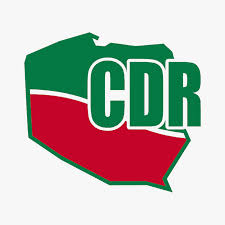 Artykuł 13Usługi doradcze dla rolników
link